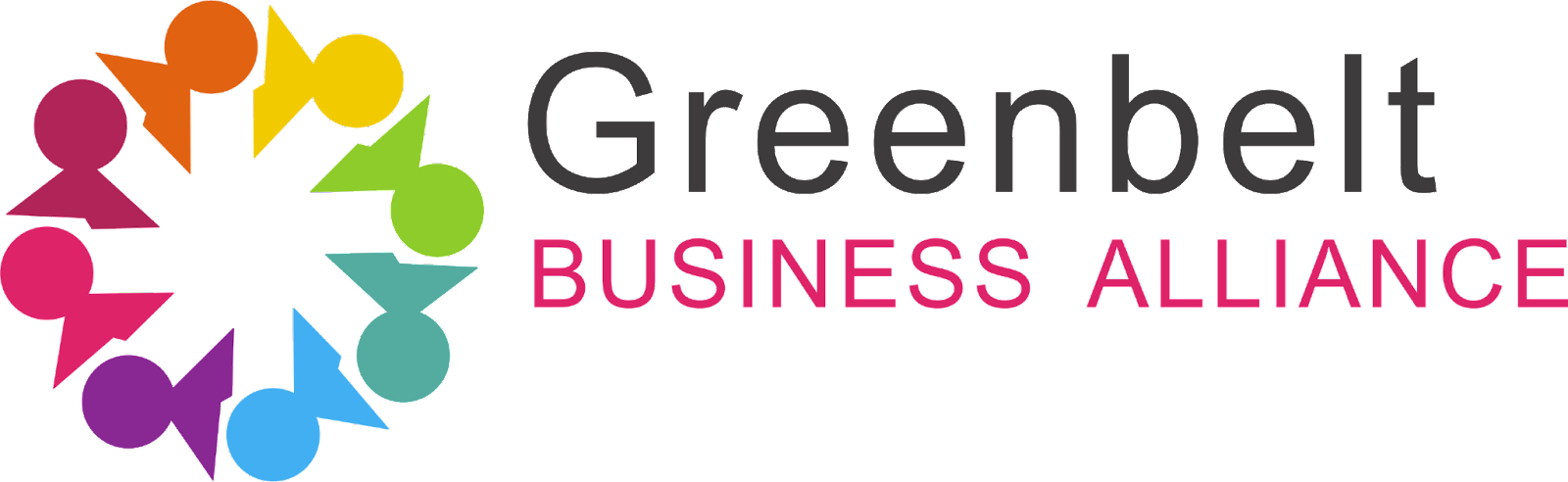 Building Better Business in Greenbelt
How We Got Here:
For a while, leaders in the Greenbelt business community have been looking for new ways to connect to each other and our community at large. This need became particularly acute during the pandemic.

We felt that the business community lacked an independent forum, that could foster business communication, education, and economic growth, city wide, while remaining sensitive to community as a whole.

In 2021, a group of local business leaders started working on building the Greenbelt Business Alliance, to provide that forum.
2021
Building on the momentum begun last year, the alliance formed three active committees (Steering, Governance, and Marketing), engaged a fiscal agent (GCDC), built a website, are preparing to file our 501c3 paperwork,and are now actively accepting memberships.
2022
Our Strategy:
The Greenbelt Business Alliance is an independent membership organization that provides local businesses with resources, networking, training, marketing, mentoring, and community outreach, to help them connect with the Greenbelt Community and thrive within the City.
What We Do
We foster communication and collaboration in a respectful, compassionate, and equitable manner. Through intentional awareness of diversity and inclusion, the Greenbelt Business Alliance will help build stronger businesses, as an integral part of the wider Greenbelt Community.
Our Approach
Our mission is to bring together cross-sector businesses and Greenbelt residents to support long-term growth and sustainability in the City of Greenbelt, Maryland.
Our Mission
Our Focus:
The Greenbelt Business Alliance is dedicated to helping businesses thrive in our unique and diverse city. 

Focusing on: 

Small Business Development in Greenbelt
Attracting and Retaining Business in Greenbelt
Workforce Development
Connecting with the Greenbelt Community
Supporting the collaboration of individual businesses on special projects, activities and promotions.
Who We Are:
Small businesses, non-profits, large corporations, new businesses, independently owned, franchisee, established businesses, spanning many sectors.
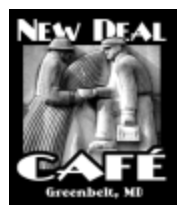 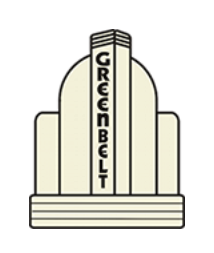 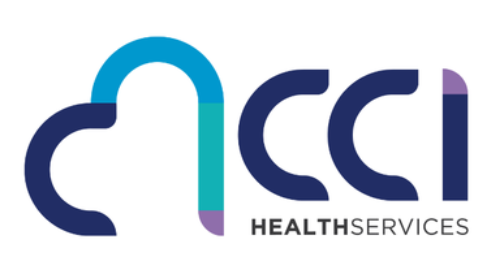 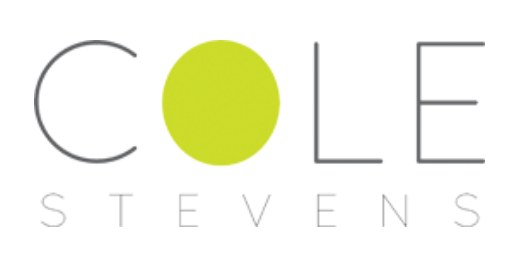 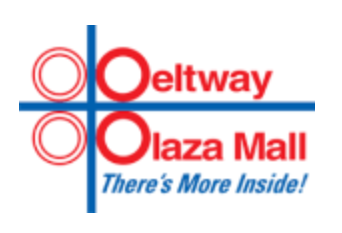 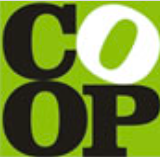 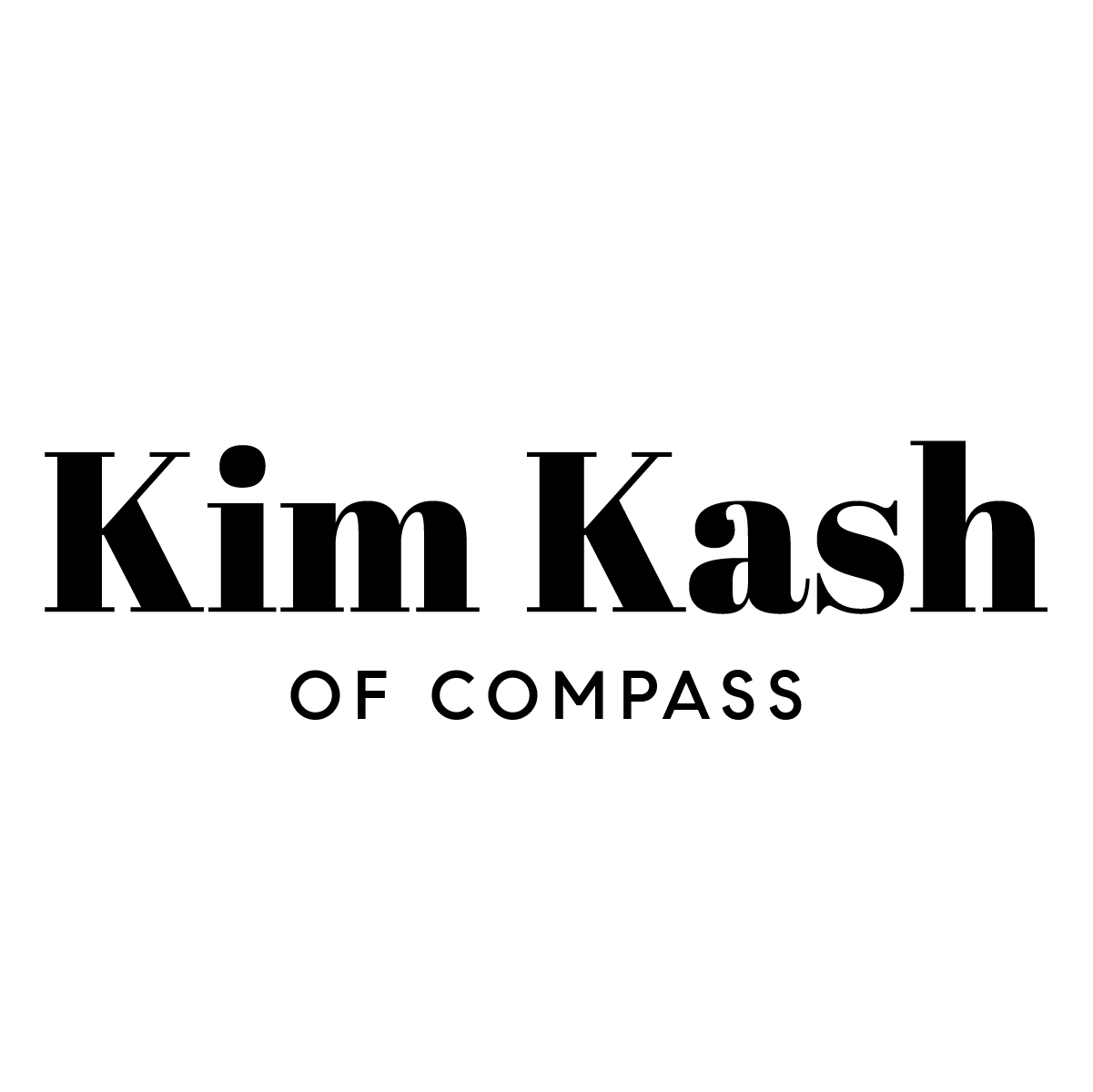 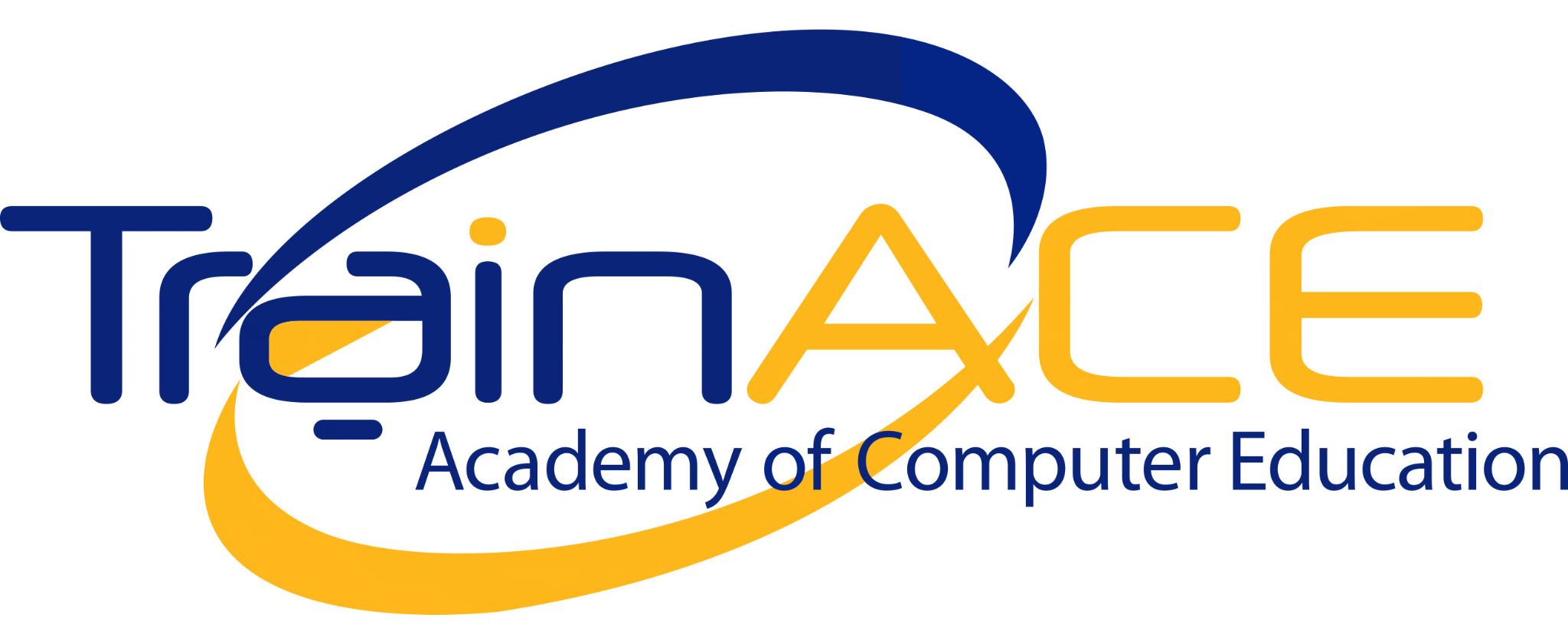 Where You Can Find Us:
www.greenbeltbusinessalliance.org

greenbeltbusinessalliance@gmail.com
Our Next Steps:
Grow our membership by….

Collaborating with the City of Greenbelt Economic Development Department to co-host business breakfast/coffee
Be an independent resource for the City of Greenbelt Economic Development Department
Greenbelt Business Alliance pop up events throughout all parts of the city 
Build a program of events and resources, based on membership needs